Rules of the road
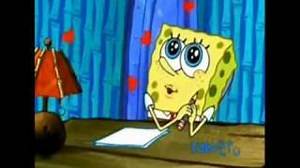 Chapters 6-13
Chapter 6
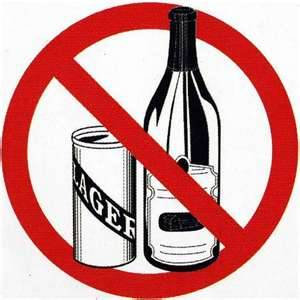 Blood Alcohol Concentration (BAC)
.08 
Your (BAC) can be affected by 
Body weight or size
Food you have eaten
Tolerance of alcohol
The amount you drink
12oz beer 5oz of wine and 1.5 oz hard liquor 
Contain same amount of alcohol  
Time is the only way to remove alcohol from body.
Chapter 6
Drivers under age 21
License is printed Vertically 
Dui Under 21 = lost of driving privileges for 2 years first time conviction 
Alcohol Is the greatest factor in fatal motor vehicle accidents.
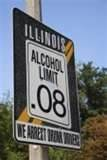 Chapter 7
Traffic violations and crashes
Stop vehicle in well lighted area.
Help any injured person  
Call 911 
Ask all people involved 
Name, address, phone #, Driver license, and License plate #.
Unattended vehicles
Yielding to Emergency 
vehicles
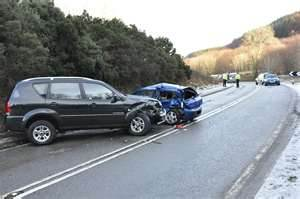 Chapter 8
Revocation 
The indefinite withdrawal of driving Privileges.
Aggravated DUI- personal injury or death of DUI
Aggravated Fleeing police
Aggravated reckless driving
Auto theft
Drag racing
Gang related activity 
Leaving the scene
Reckless homicide
Chapter 8
Suspension
Temporary loss of driving privileges
Traffic violations
Crash in construction zone
Drug alcohol test failed
Failure to obey railroad crossing signal
Failure to yield to emergency vehicle
Fake ID
Illegal transportation of alcohol
No insurance
Tollway violations
Traffic crash
Chapter 8
Cancellation
The annulment or termination of license because of some error or defect.
Medical condition
Re-examination requirement
Fraudulent Application
Ineligle
Chapter 8
Denial
Temporary denial of the privilege of applying for license.
Driving without valid license or permit
Serious moving violations
Crash involving bodily harm or death
Chapter 8
Special Driving Permits
Illinois drivers whose privileges have been revoked or suspended.
Restricted Driving Permit
Monitoring Device Driving Permit
Occupational Driving Permit
Family Financial Responsibility driving permit
Chapter 10
Traffic signals
Red light = Stop
Yellow light = Warning a change from green to red
Green light = May go after yielding right of way
Stale green light = Light that has been green for a while
When do you go on a green light?
Flashing Lights
Red = Stop and yield the right of way
Yellow = Proceed with caution
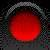 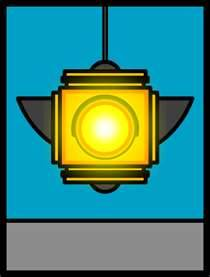 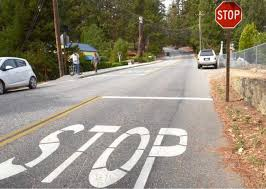 Chapters 10
Stop sign
Full stop behind white bar, crosswalk or sign
Feel car kick back = Full stop
Arrows
Red= Cant turn till it turns green
Yellow= The green arrow is ending
Green= You may make your turn 
	
	Red light but green arrow when can
you make the turn?
Can you make turns on red?
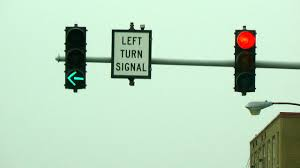 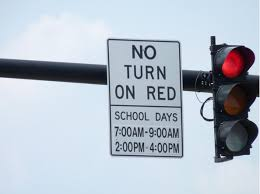 Chapter 10
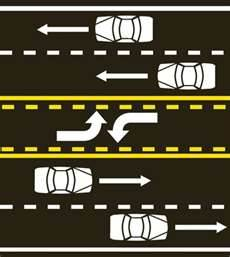 Pavement Markings
White lane lines
Traffic in same direction 
Broken you can cross 
Solid single crossing discouraged 
Double solid line crossing prohibited 
Yellow center lanes 
Traffic in opposite directions
Broken lines you may pass 
Solid line you cannot pass 
Shoulder of the road
What is it and can you pass using it.
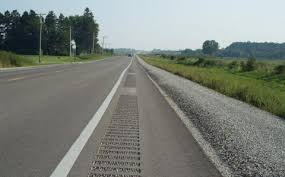 Chapter 10
Motorcycles 
Even though small have same right away privileges as cars.
Have use of full lane 
Can not drive on the lane lines to pass other vehicles
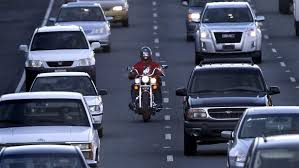 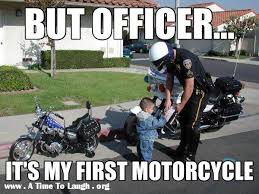 Chapter 10
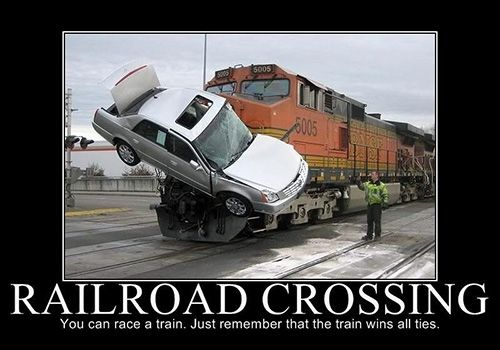 Railroad crossing
Stop within 15-50 feet
Look for flashing lights 
Look for crossing gates
Railroad safety laws
Drive through expecting a train
Once train pass look for another
Make sure you can get all the way across tracks.
When should you cross tracks after train clears?
What should you do if there is no flashing light or gate?
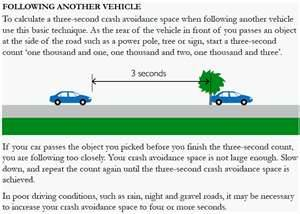 Chapter 11
Defensive driving
Always be prepared to react to other vehicles
Don’t assume others know what they are doing
Expect the unexpected
Following distance 
3 second rule good conditions
5-7 seconds  poor conditions

What is cause of most rear end 
collisions?
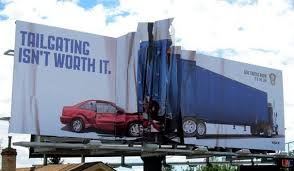 Chapter 11
Distracted driving
Greatest hazards to the road way
 No Texting while driving anytime
No use of cellphones if under 18
Use speakerphone or Bluetooth if possible
Never in construction or school zone
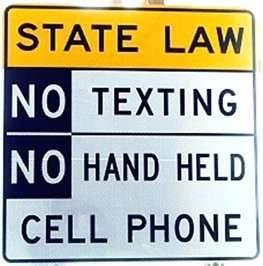 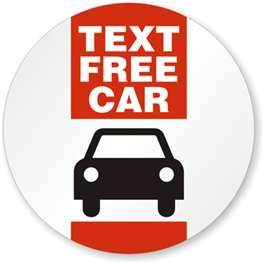 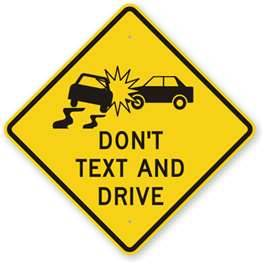 Chapter 11
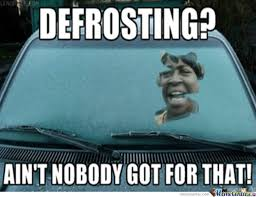 Weather conditions
Fog 
Always use low beam lights
Rain
Night
High winds
Winter driving
Following distance 5-7 seconds
Bridges freeze before streets
Lights are required
Take special care going around curves
Stop gradually ( don’t slam on brakes)
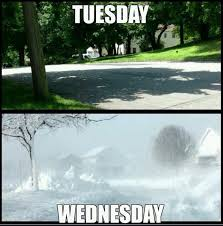 Chapter 11
Hydroplaning
 slide uncontrollably on the wet surface of a road.
Caused by a combination of standing water on the road, car speed, and under-inflated or worn-out tires.
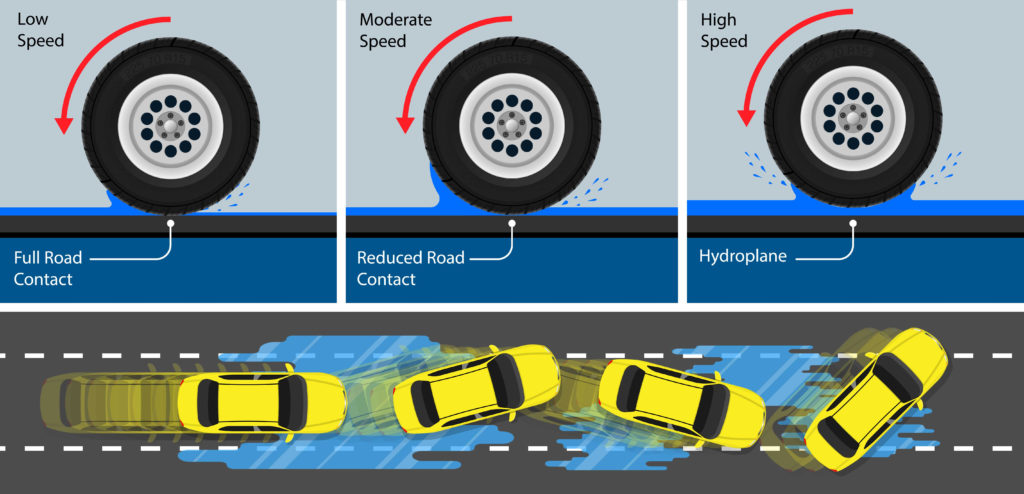 Chapter 13
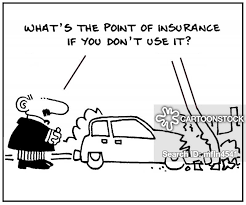 Insurance 
Must have insurance to drive.
Males under 25 most expensive 
Two types 
Comprehensive – 
Cover you and vehicle you hit
More expensive
Liabilty 
Covers the car you hit
Not as expensive
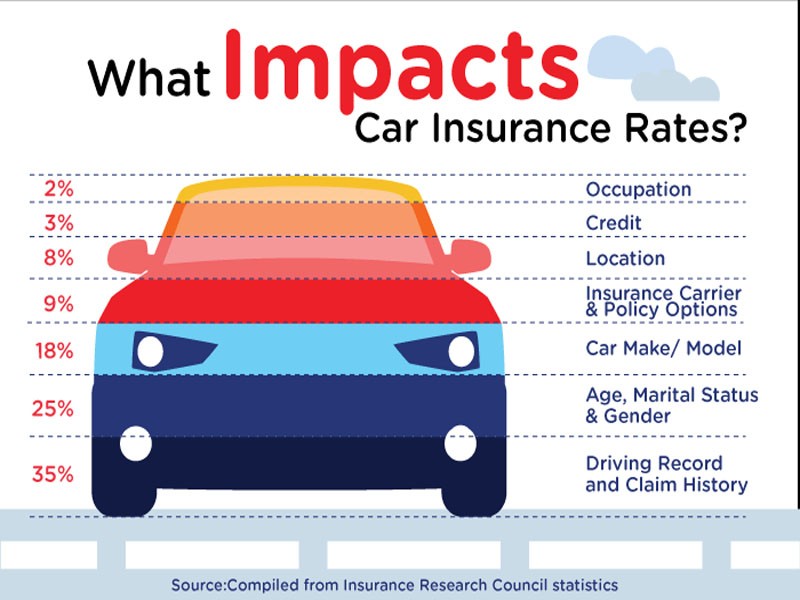